DAN JABUKA20. 10.
FRAN ŽABJAČAN
4. C
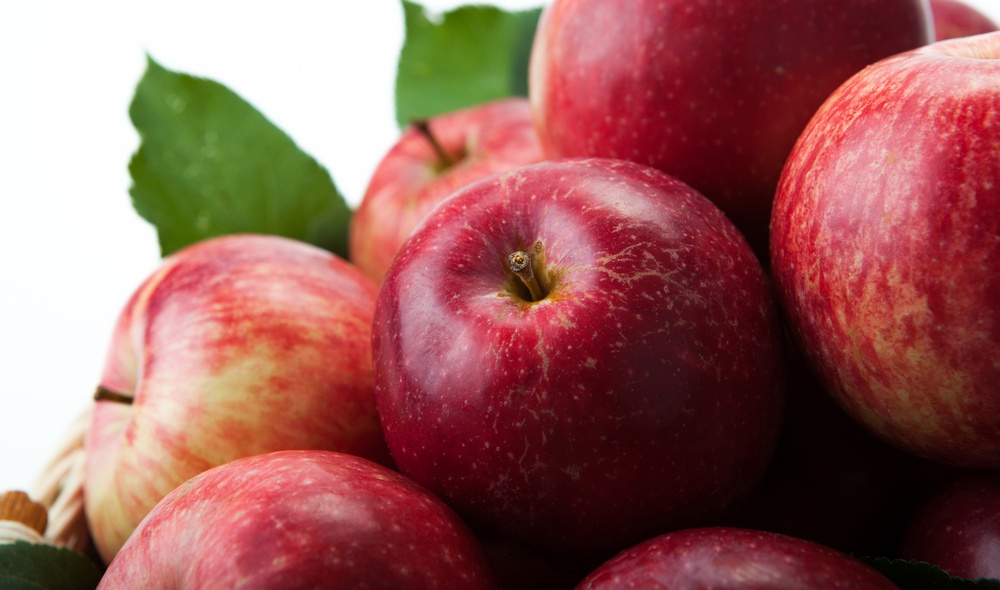 SADRŽAJ
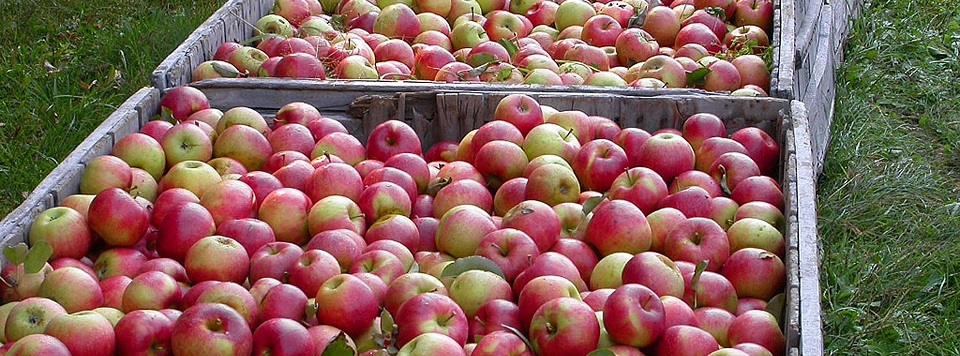 ZDRAVLJE
NEKE SORTE
IZGLED
PRERADA
POSLOVICE
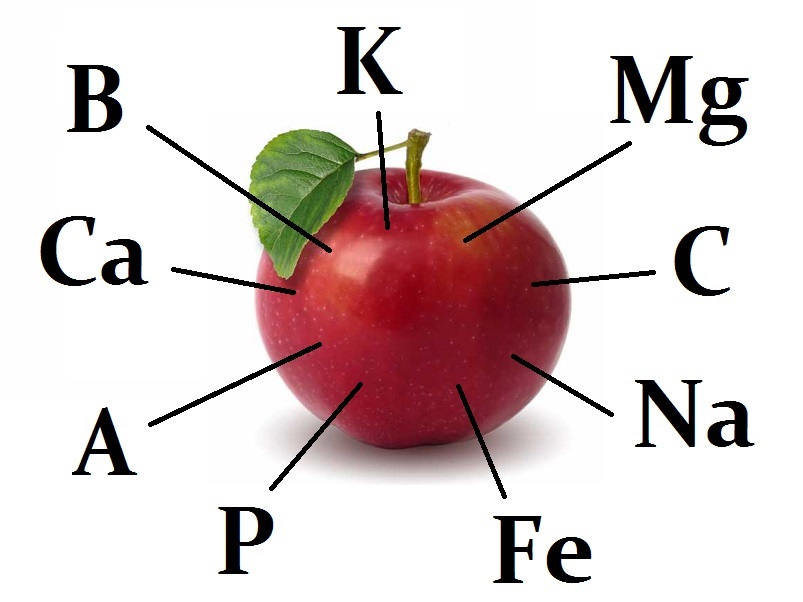 ZDRAVLJE
jabuke nam jačaju imunitet
jabuke pomažu protiv raznih bolesti
jabuke nam pomažu u probavi
jabuke čiste zube
jabuke su pune raznih vitamina
NEKE SORTE
U SVJETU IMA VIŠE OD 8000 SORTI JABUKA
SVAKA JE RAZLIČITA PO SVOME IZGLEDU I BOJI
NEKE OD NAJPOZNATIJIH SORTI SU:
GALA, 
FUJI, 
MUTSU, 
ZLATNI DELIŠES, 
JONAGOLD
IZGLED
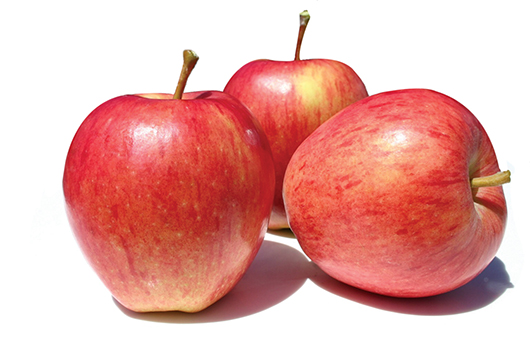 JABUKE SU UGLAVNOM OKRUGLE
GLAVNA BOJA JABUKA JE CRVENA
OSTALE SU ŽUTA ILI ZELENA
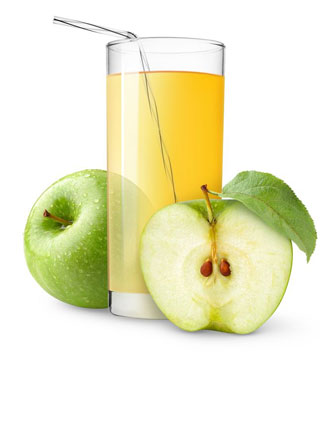 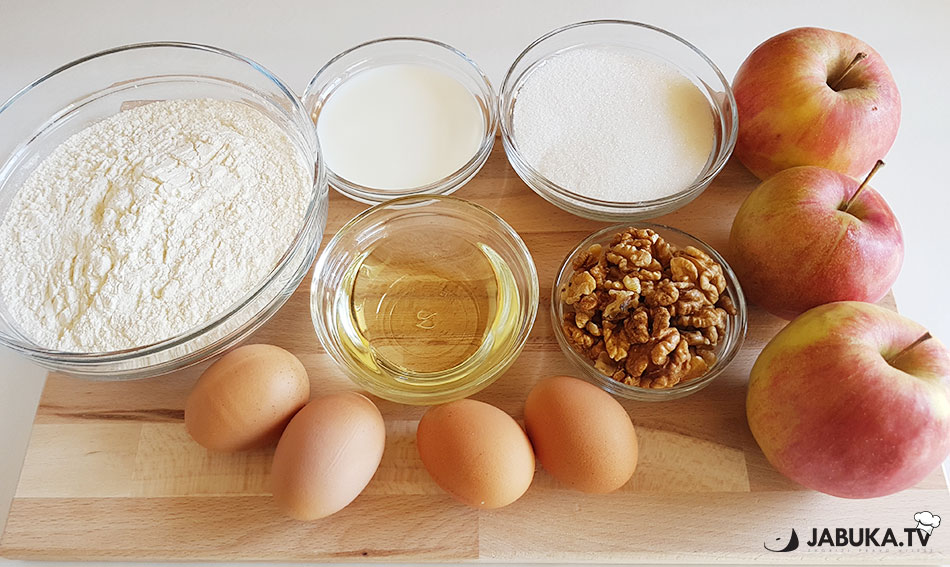 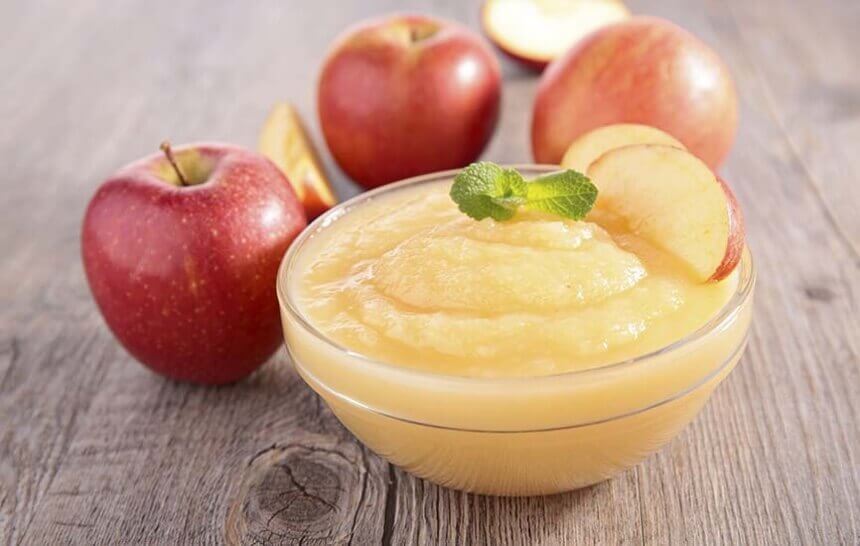 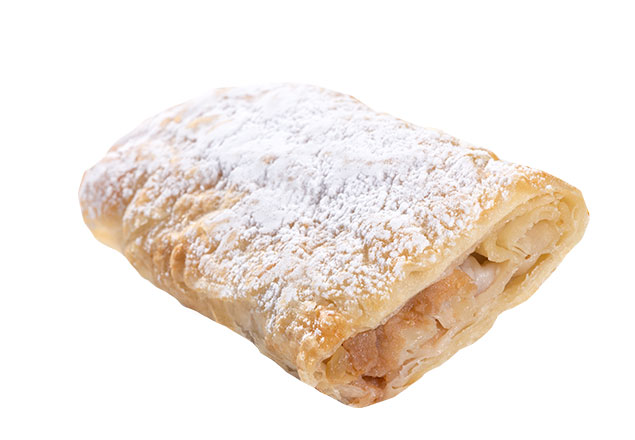 PRERADA
OD JABUKA MOŽEMO NAPRAVITI:
SOK
SIRUP
ČIPS
UMAK
ŠAMPON
ŠTRUDLU
PITU…
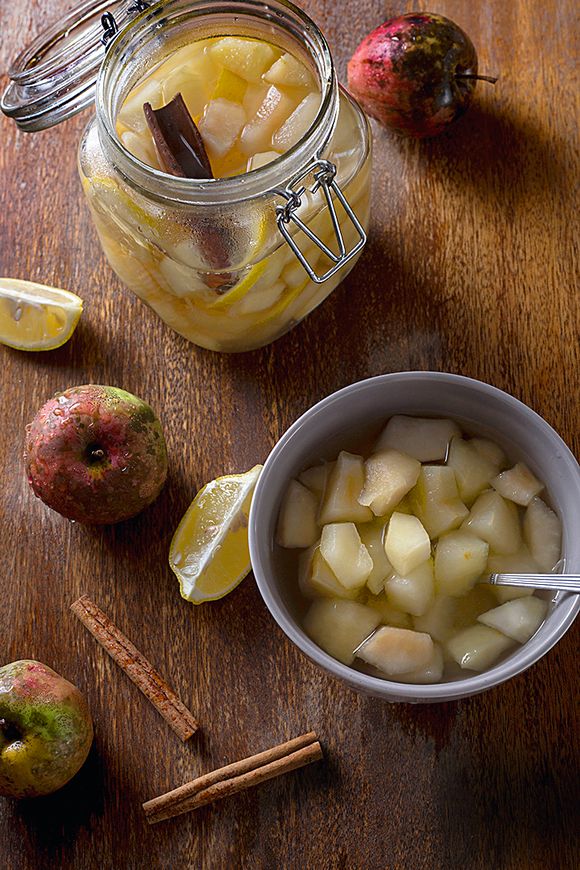 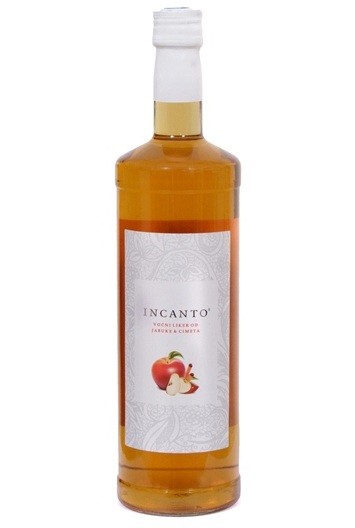 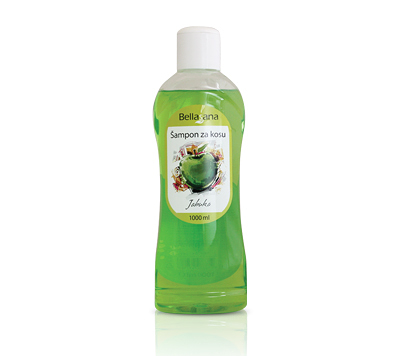 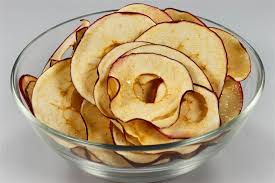 POSLOVICE
POJEDI JABUKU PRIJE SPAVANJA I DOKTOR ĆE KRUHA PROSITI.
 (BIT ĆEŠ ZDRAV I DOKTOR NEĆE IMATI POSLA.)
LIJEPA JABUKA SKRIVA CRVA.
(AKO SI LIJEP, NE ZNAČI DA SI DOBAR.)
 RUMEN KAO JABUKA.
(CRVEN KAO JABUKA.)
ZORIĆEV  JABUČNI  SOK
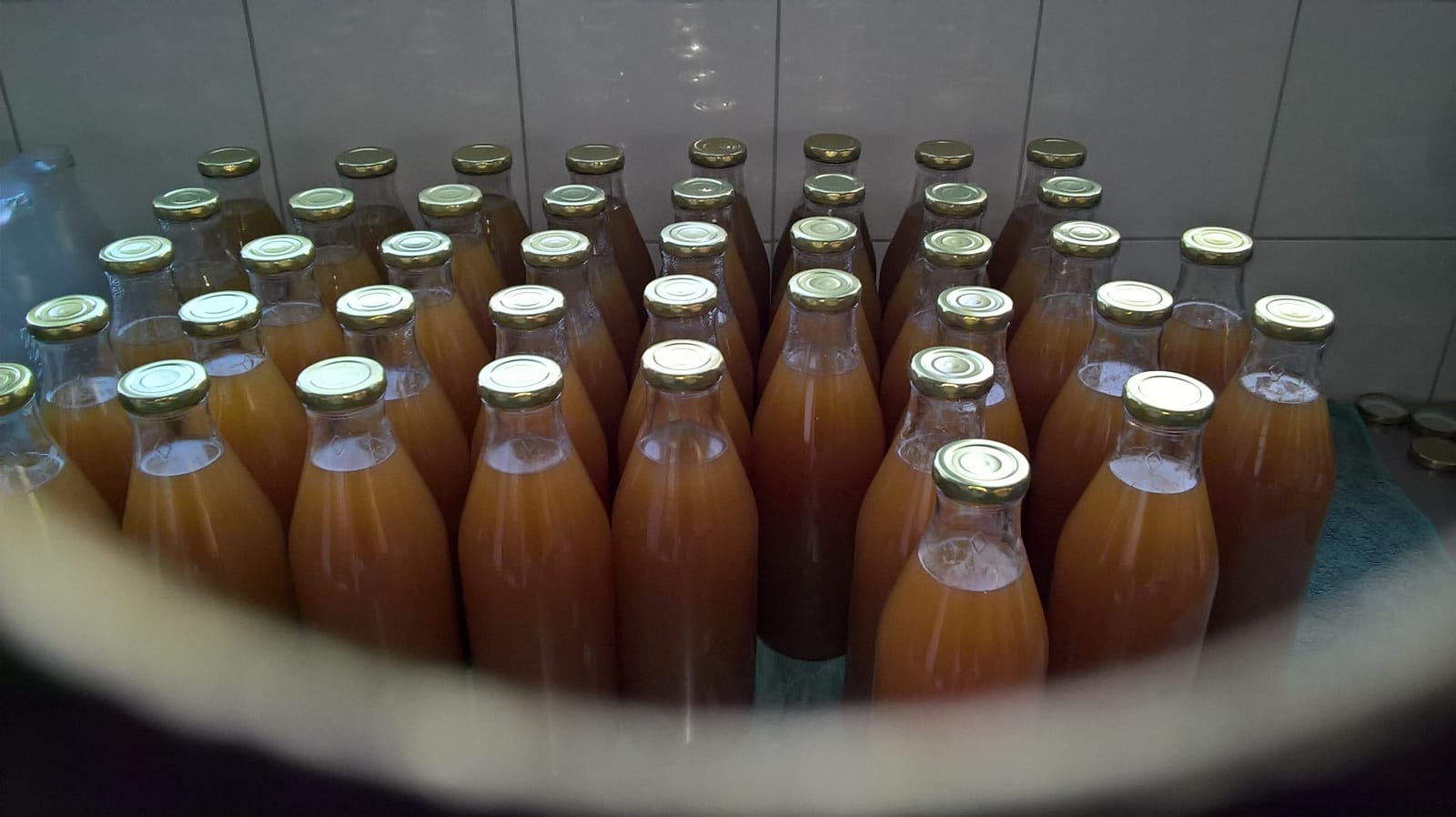 U NAŠEM VOĆNJAKU
SKUPLJAMO
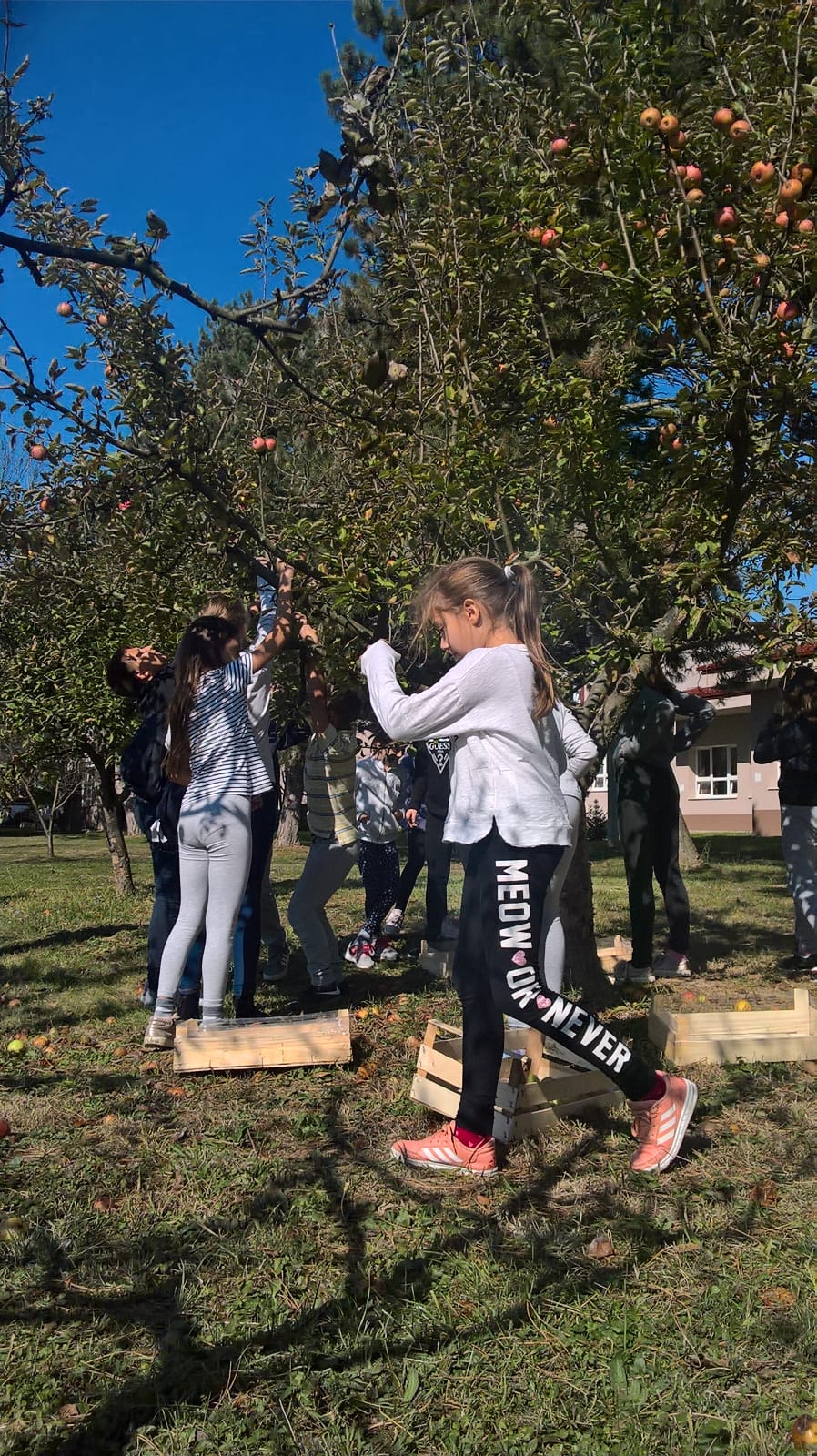 BEREMO
ČISTIMO
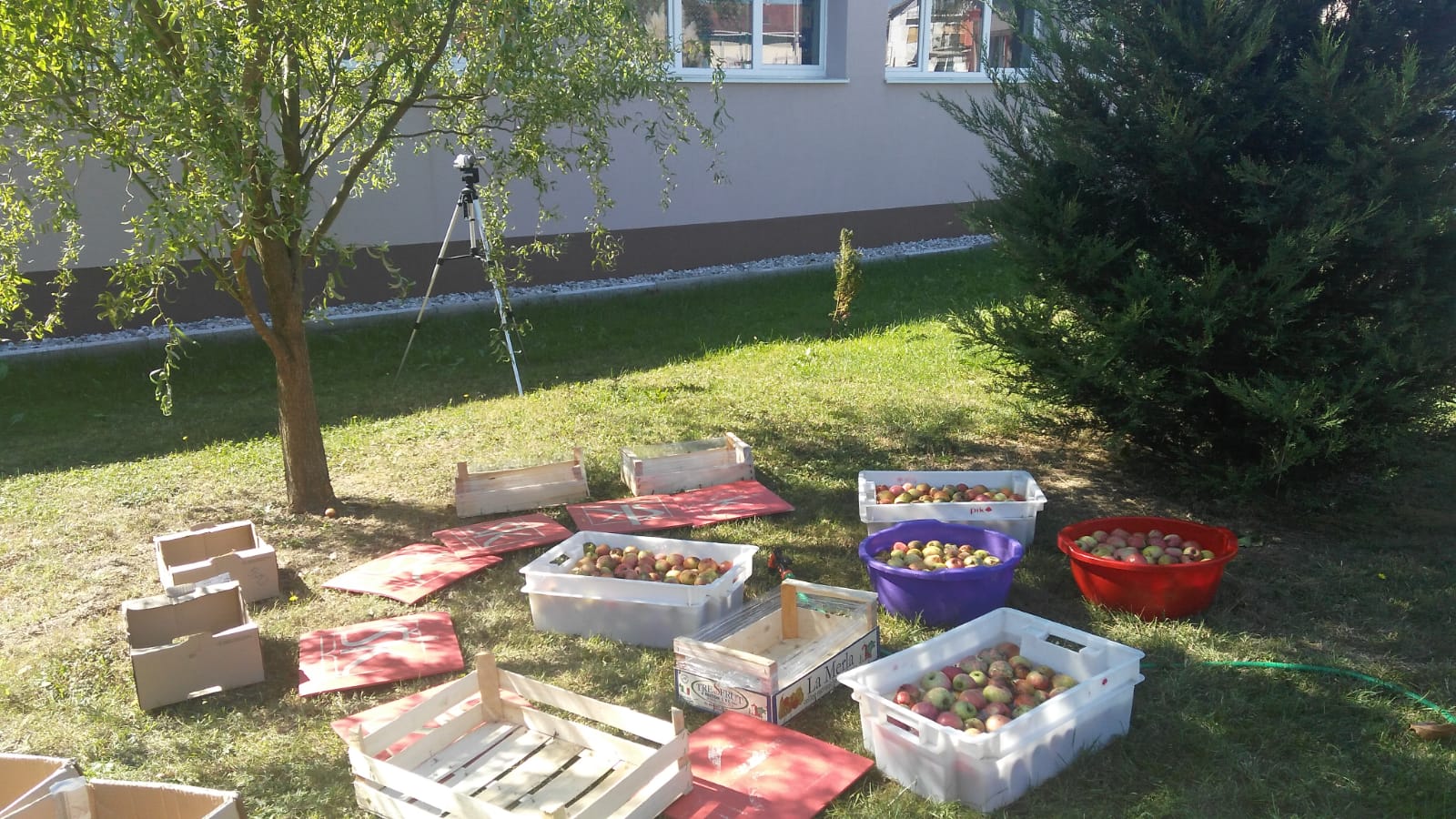 PEREMO
REŽEMO
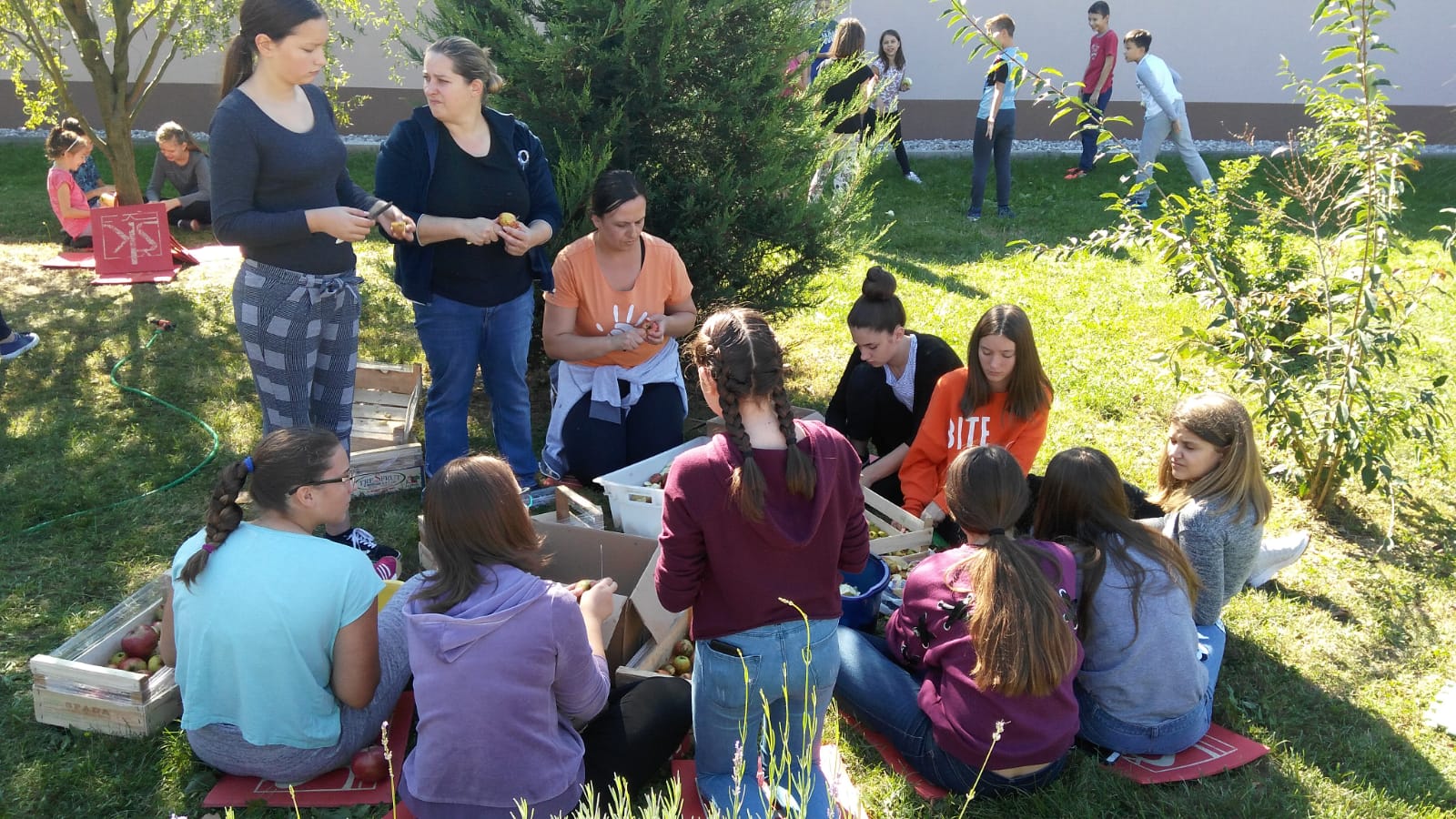 DROBIMO
PREŠAMO
PREŠAMO
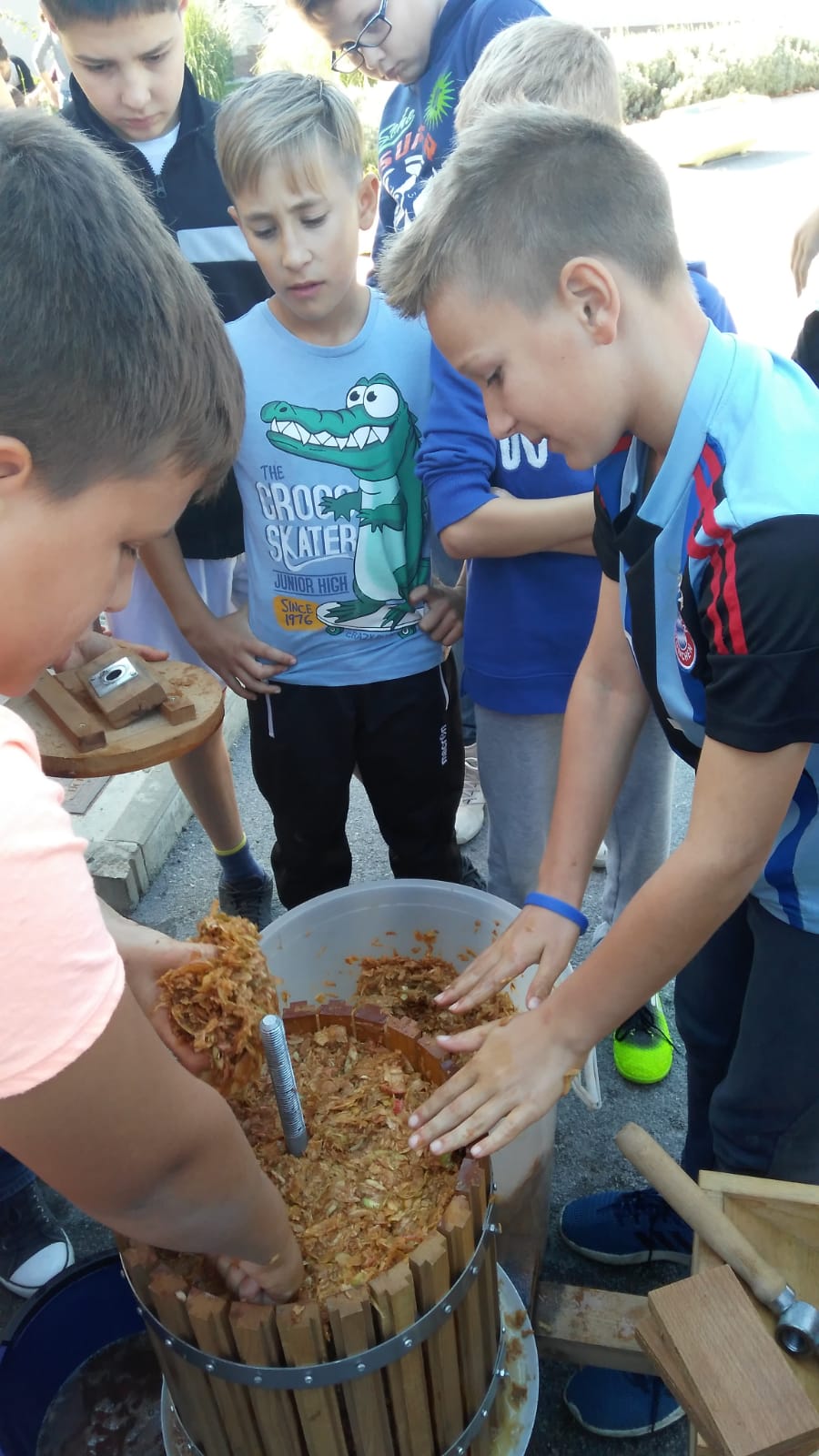 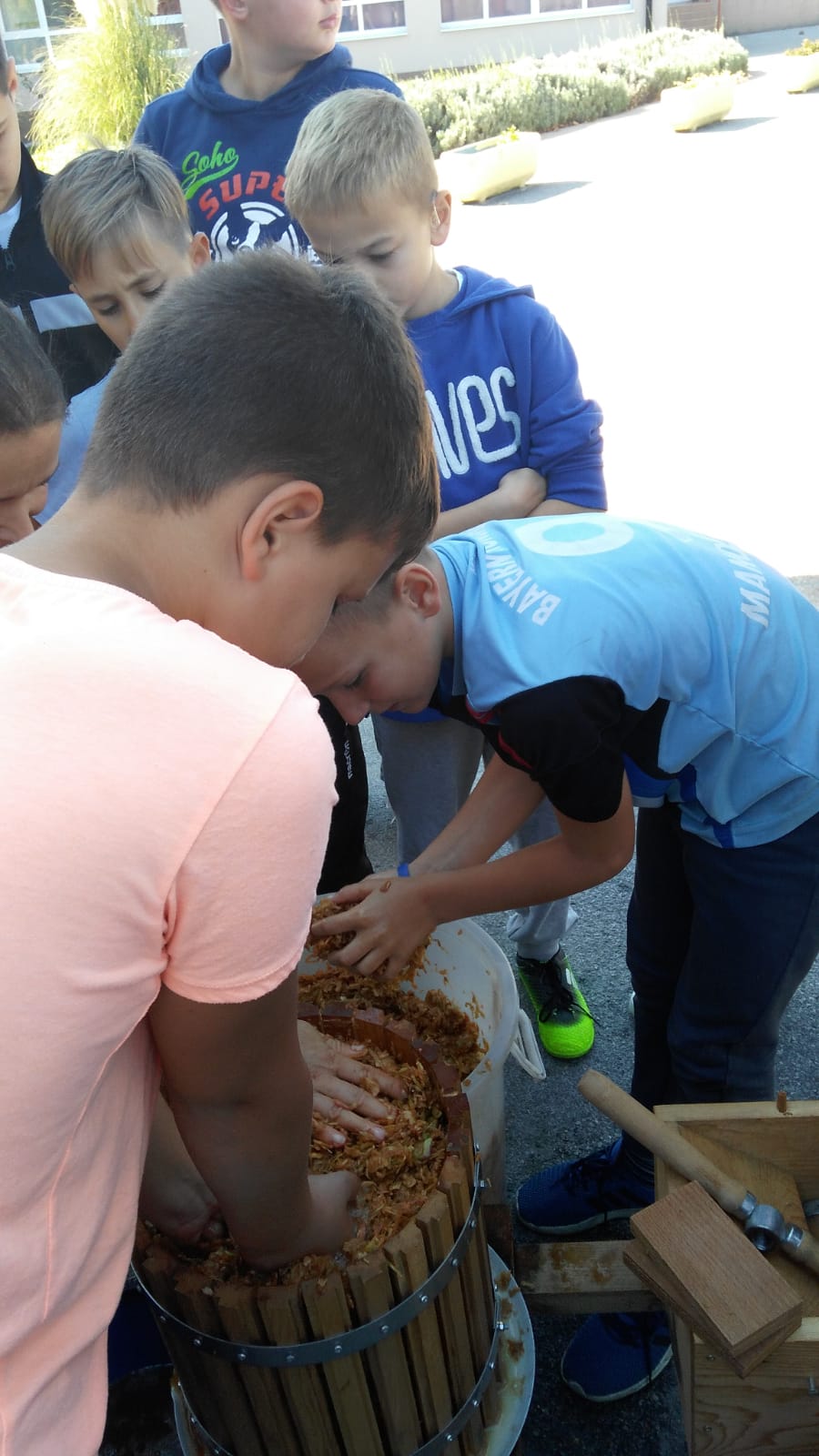 MLJAC, CURI SOK!
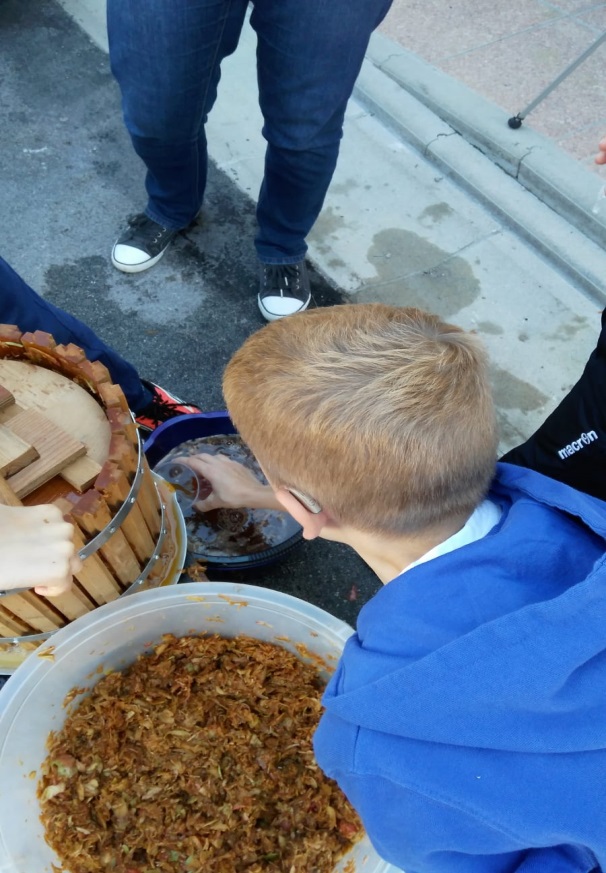 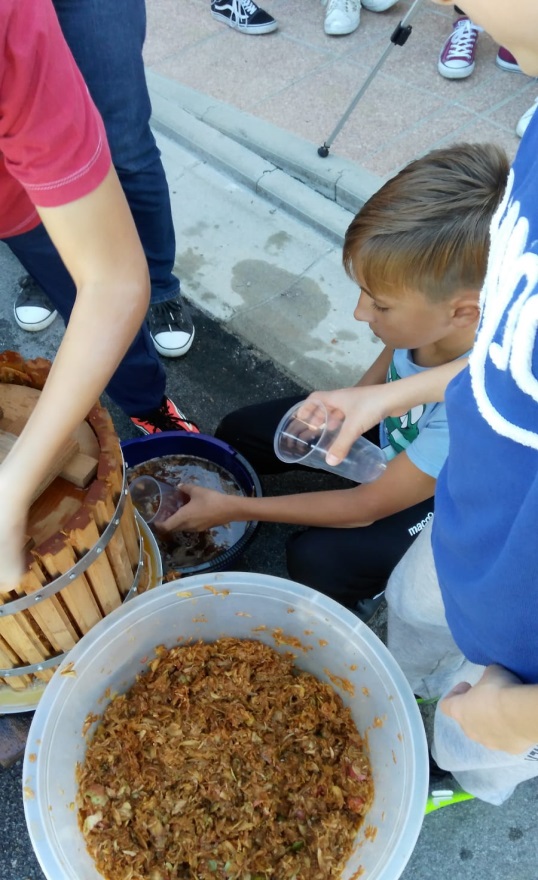 SLAVIMO
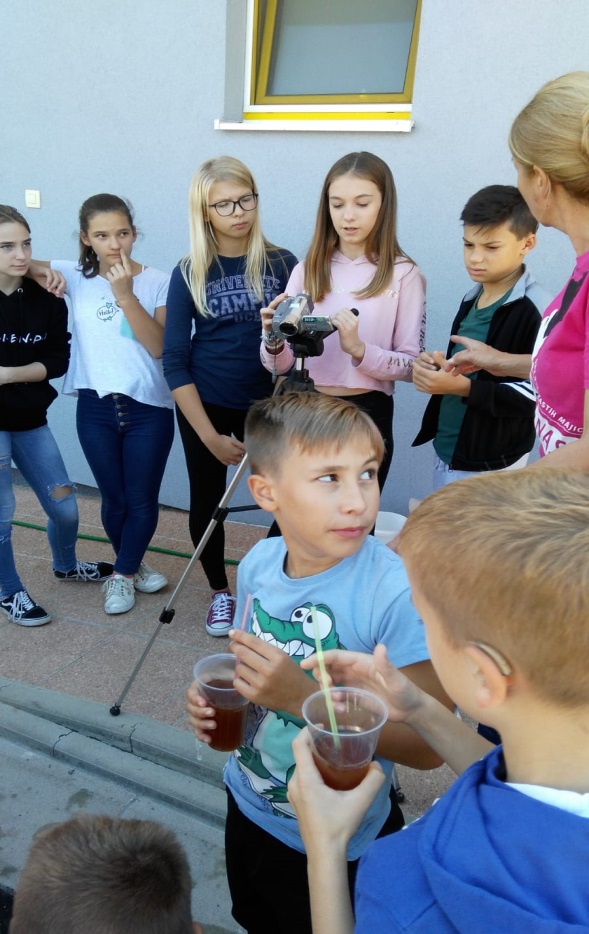 SOK ZA VAS
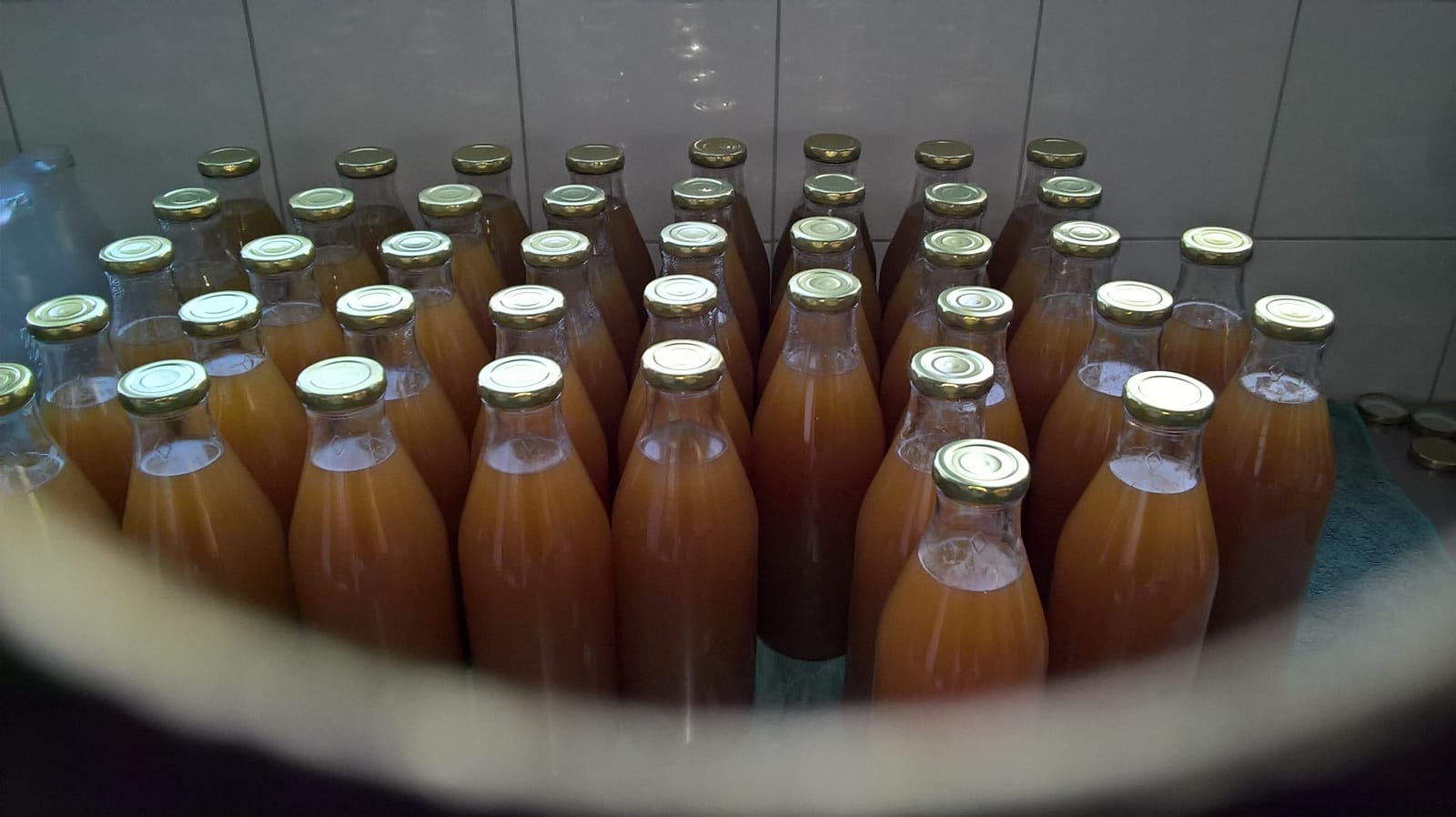 UZDRAVLJE!